Олимпийские игры
Девиз олимпийских игр «Быстрее! Выше! Сильнее!». Citus - altius – forties
Современные олимпийские игры возродил в 1896 году француз 
 Пьер де Кубертен. Они проводятся также 1 раз в четыре года. 
В 1913 году появилась олимпийская символика в виде 5 переплетенных колец и священного огня
Олимпийский белый флаг с пятью кольцами. Каждое кольцо имеет свой цвет и обозначает континент. 
Голубой - Европа, чёрный - Африка, жёлтый - Азия, красный - Америка, зелёный – Австралия
 Пять переплетенных колец - это символ праздника мира и дружбы. Они говорят о честной спортивной борьбе, призывают спортсменов бороться друг с другом только на стадионах и никогда не встречаться на полях войн. С зажжения олимпийского огня начинаются олимпийские игры.
 Долгий путь проделывает этот огонь. Его зажигают у развалин Древней Эллады.
Олимпийский флаг
Ольга Зайцева
Двукратная Олимпийская чемпионка,
Заслуженный мастер спорта России.
3 Олимпийские медали,
38 побед, 95 призовых мест,
2474 километра на международных и российских гонках.
Александр Попов
Российский пловец, четырёхкратный олимпийский чемпион, 
шестикратный чемпион мира, 21-кратный чемпион Европы.
Сергей Чепиков
Российский биатлонист и лыжник, 
двукратный олимпийский чемпион и двукратный чемпион мира по биатлону. 
Первый в истории отечественного биатлона обладатель Кубка мира.
 Заслуженный мастер спорта СССР (1988). 
Участник шести Олимпийских игр.
Евгений Плющенко
Трехкратный чемпион мира (2001, 2003, 2004). 
Мастер международного класса. 
Серебряный призер Олимпиады (2002, Солт-Лейк-Сити). 
Чемпион Европы (2000, 2001, 2003, 2005, 2006). 
Серебряный призер чемпионатов Европы и мира (1998, 1999, 2004).
 Победитель финала соревнований Гран-при (2001).
 Чемпион мира (2001).
Олимпийский чемпион (2006).
Владислав  Третьяк
Лучший  хоккеист ХХ столетия. 
Пятнадцать лет  он отстаивал честь Родины на ледовых площадках, 
став многократным обладателем самых престижных мировых наград.
Ирек Зарипов
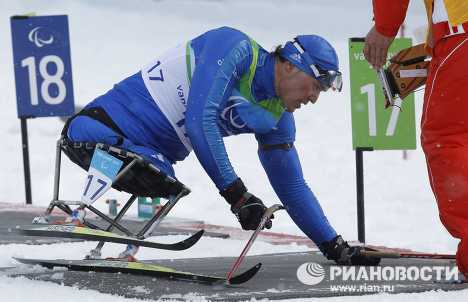 Спортивные достижения
 Золото — Чемпионат России 2009 года — 1 место (5 км)
 Серебро — Чемпионат мира 2009 года — 2 место
 Золото — Зимние Паралимпийские игры 2010 года — 1 место (биатлон, 2, 4 км инд. преслед)
 Золото — Зимние Паралимпийские игры 2010 года — 1 место (лыжные гонки, 15 км.)
 Золото — Зимние Паралимпийские игры 2010 года — 1 место (биатлон, 12,5 км.)
 Золото — Зимние Паралимпийские игры 2010 года — 1 место (лыжные гонки, 10 км.)
 Серебро — Зимние Паралимпийские игры 2010 года — 2 место (лыжные гонки, 1 км.)